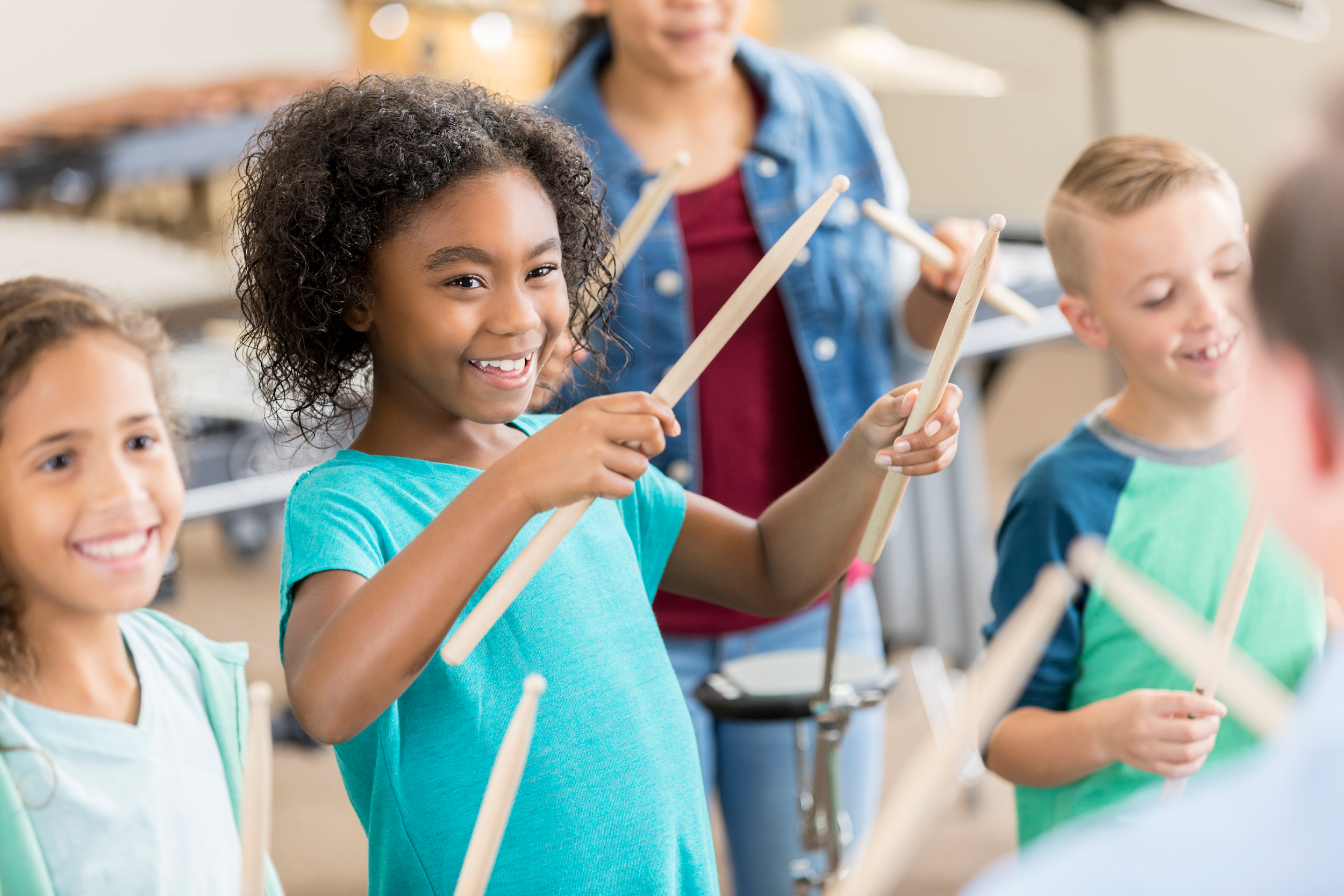 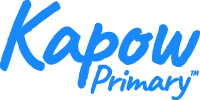 Welcome to Covid-friendly primary music lessons
- with Sarah Frecknall
Housekeeping:
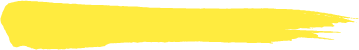 Your presenter today is primary music expert Sarah Frecknall.
Sarah will be presenting slides on her screen.
Please mute your mic.
You can keep your camera on or turn it off.
The session will finish with your questions.  Please type any questions into the chat box any time during the session, and they will be addressed at the end.
Please note this session will be recorded.
Introduction
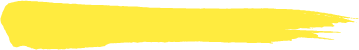 Government guidance – what does music teaching look like?
Alternatives to singing
Kapow Primary have lessons that can be delivered safely/ adaptable lessons
Top tips
Government guidance
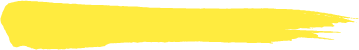 Early August
limited to groups of 15 
2 metres between children at all times
all face the front, or back to back formation

Late August
no number limit
adequate ventilation
no prolonged singing
limit shared instruments 
limit bubbles mixing or singing together
If not singing, then what?Whole-school situations
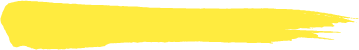 Sign language
Sing Up website / Sing Up on YouTube

Body percussion
Amani Utupe - Singing Sherlock book 4

One class sing the song

Poetic reading

Playing on piano as children leave
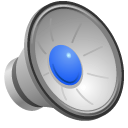 Kapow Primary - Scheme of work
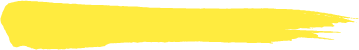 Kapow Primary music lessons
Covid-safe lessons: https://www.kapowprimary.com/covid-19-friendly-music-lessons/ 
2 lessons for year 1-3
4 lessons for years 4&5
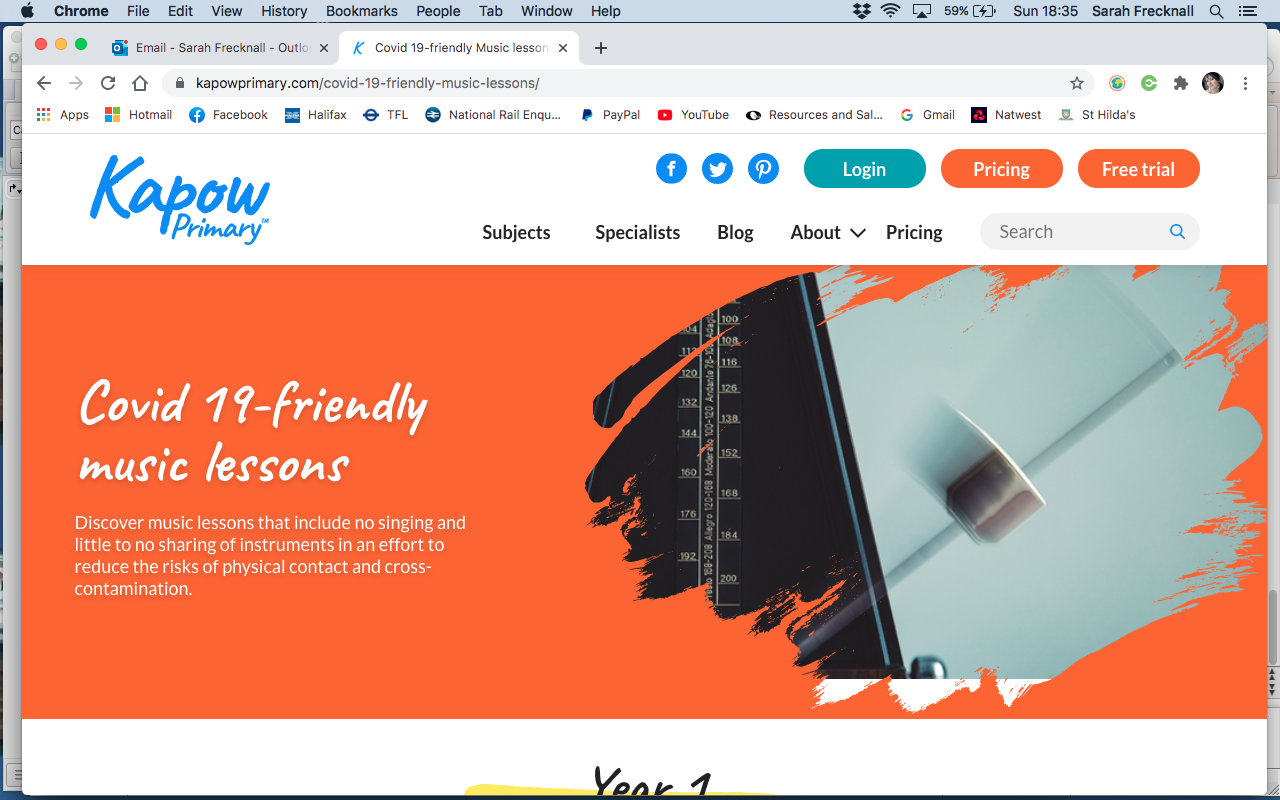 Kapow Primary - Scheme of work
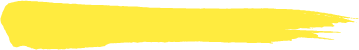 Year 2: Myths and legends
St George & the Dragon
King Arthur
Orpheus & Euridice
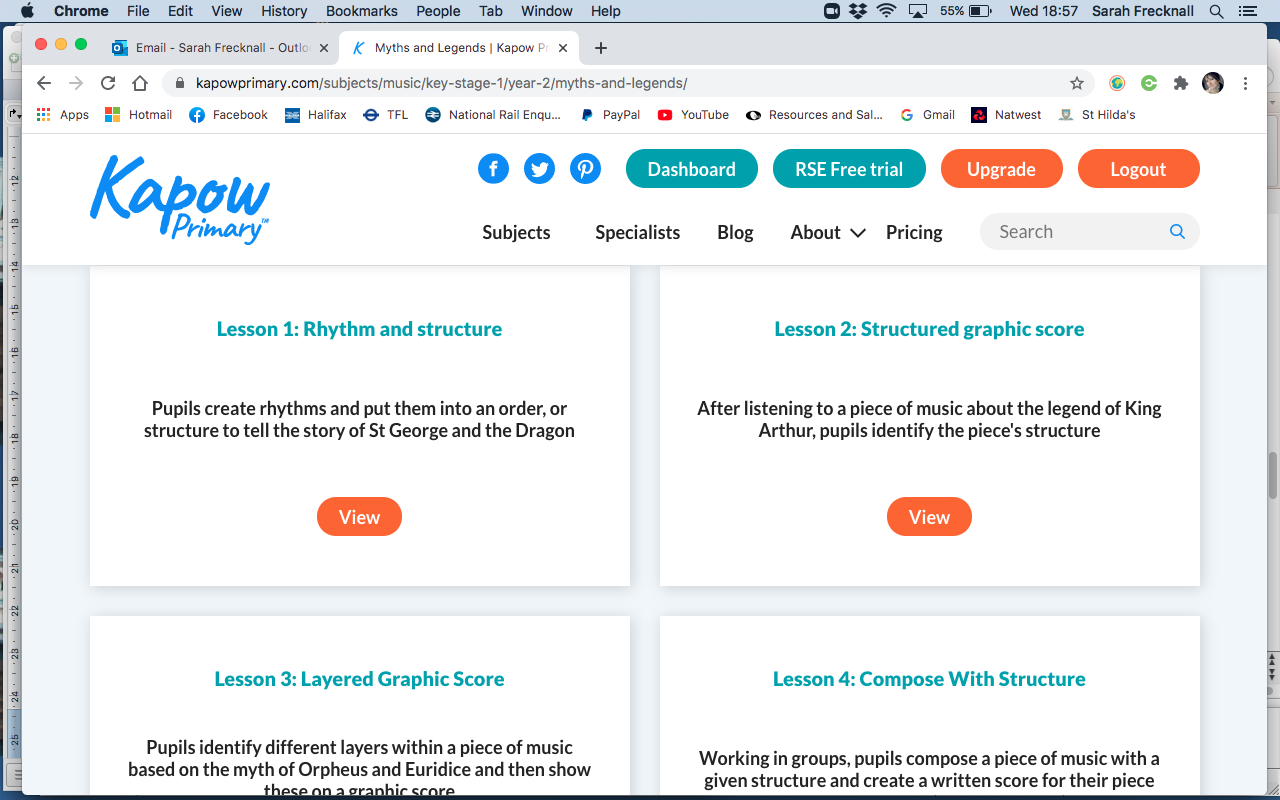 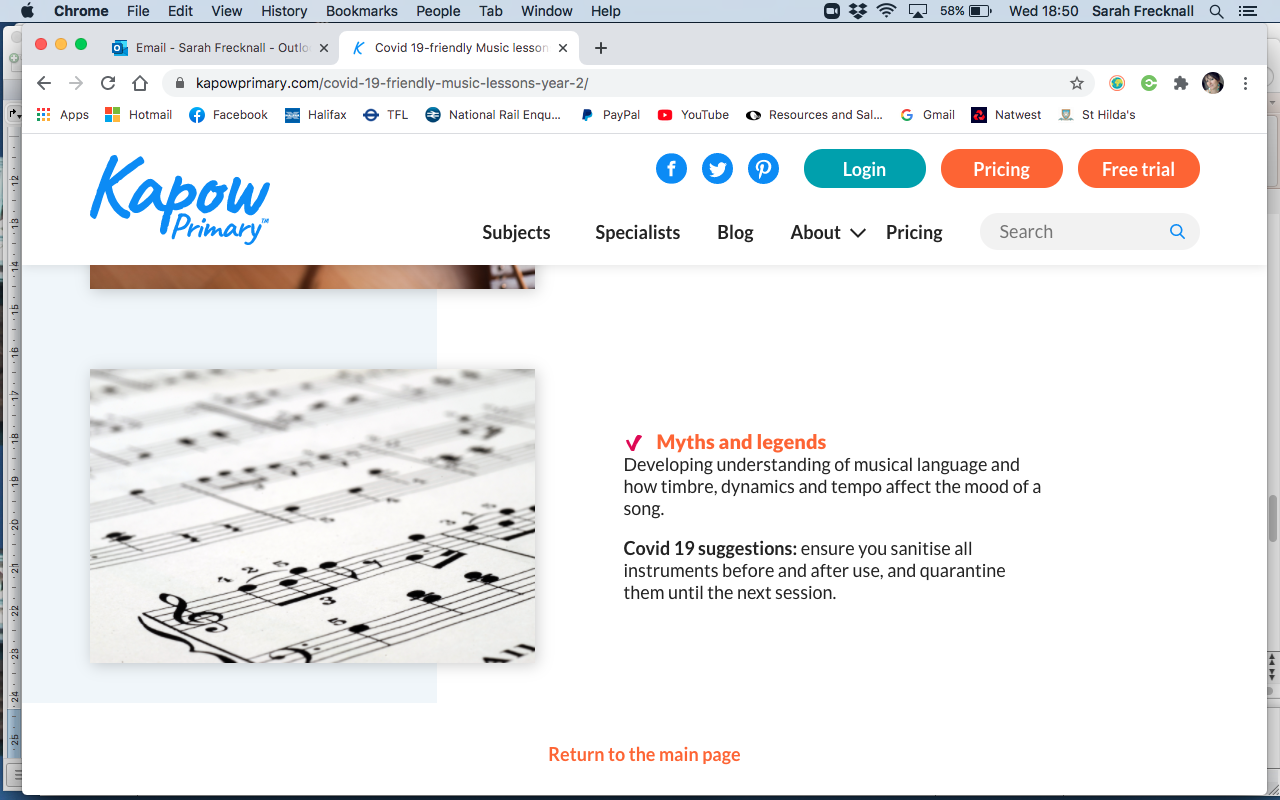 Kapow Primary - Scheme of work
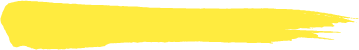 Year 4 – South America 
body percussion
Composing
Samba rhythms
Collaboration
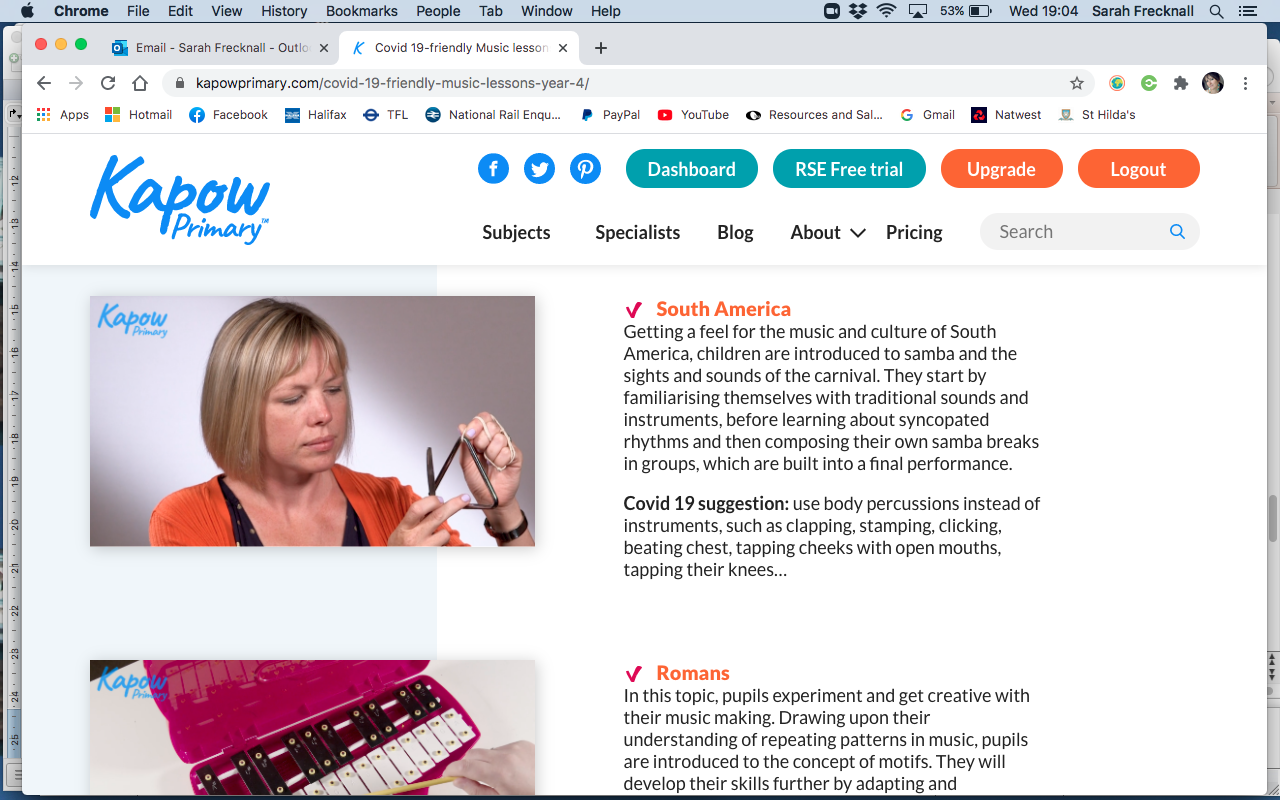 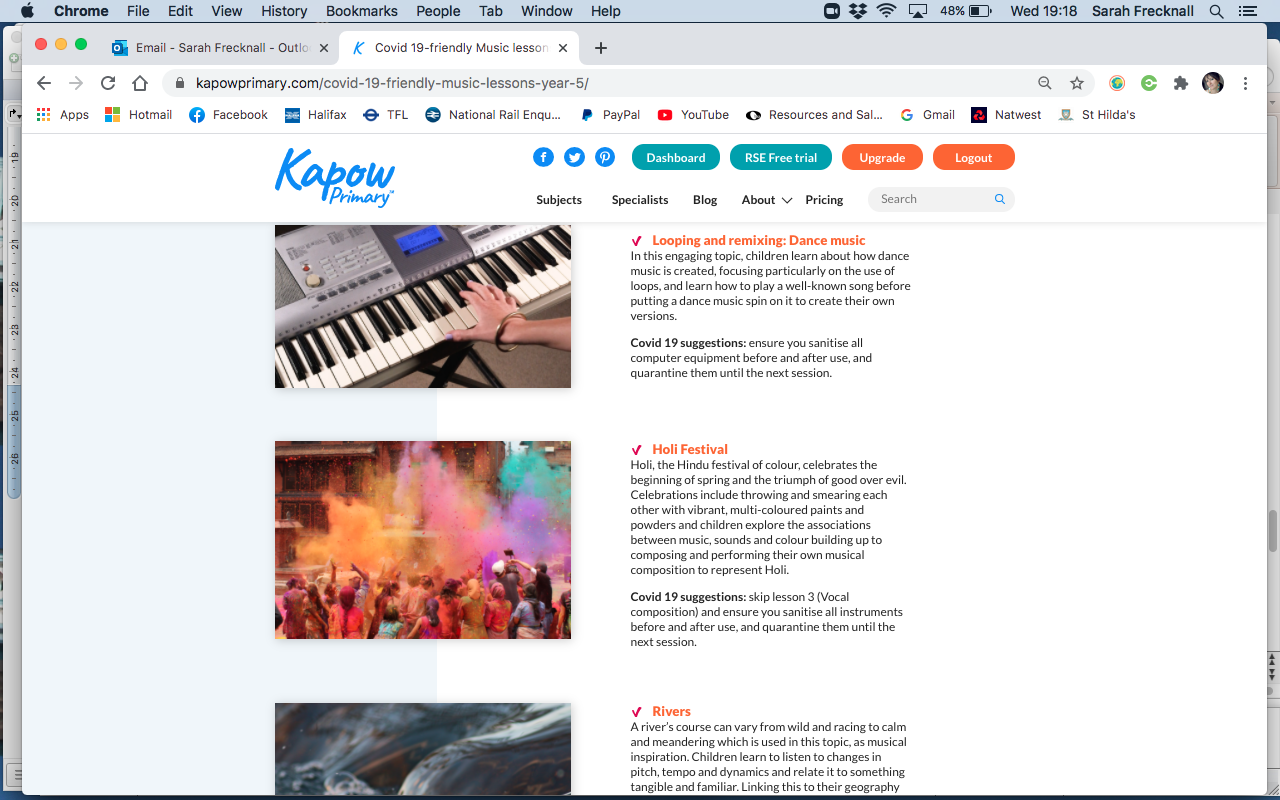 Kapow Primary – Scheme of work
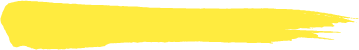 Year 5 lessons
4 different topics with suggestions

Year 6
Advanced rhythms
Omit lesson 3 activities (or tap the rhythms instead of singing/ chanting them)
Top tips
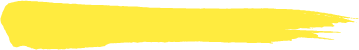 Be creative
Be prepared
PE cupboard ☺

Resources I can’t live without…
Class set of claves
Matchsticks
Cups
Rhythm flashcards (Australian Kodaly website)